RDA и BIBFRAME: библиографски опис за 21. век
Resource Description Framework - RDF
Наташа Дакић, Јелена Андоновски, Александра Тртовац 

Универзитетска библиотека „Светозар Марковић“
XML - Extensible Markup Language
метајезик за означавање садржаја на вебу

олакшава аутоматску обраду докумената и података

омогућава корисницима да исте читају на вебу

омогућава разноврсним апликацијама да их аутоматски обрађују
XML
дефинише стандардизован скуп правила за дефинисање формата података у електронском облику (њихова структура и семантика)


омогућава различите могућности паковања података или њиховог разбијања на структурне делове, уз одржање хијерархијске међузависности компоненти које чине комплетну информацију
XML - карактеристике
независност приказа и трансфера података у односу на коришћену софтверску платформу

неограничене могућности комбиновања описних елемената тако да опишу и најкомплексније изворе или везе између њихових компонентни

робусност формата за дугурочно архивирање података
XML - пример
<?xml version="1.0" encoding="UTF-8"?> - XML-декларација 
<xml>			-	корени елемент
	<index_data>	-	отворена етикета
		<creator>
			<member value="1234">	-	атрибут
				<name>Pate Maravic</name>
				<address value="1234">
					<state>Georgia</state>
					<city>Athens</city>
					<street>346 Broad Street</street>
				</address>
			</member>
		</creator>
	</index_data>	-	затворена етикета
</xml>
Експорт записа из COBISS-a u XML форматима
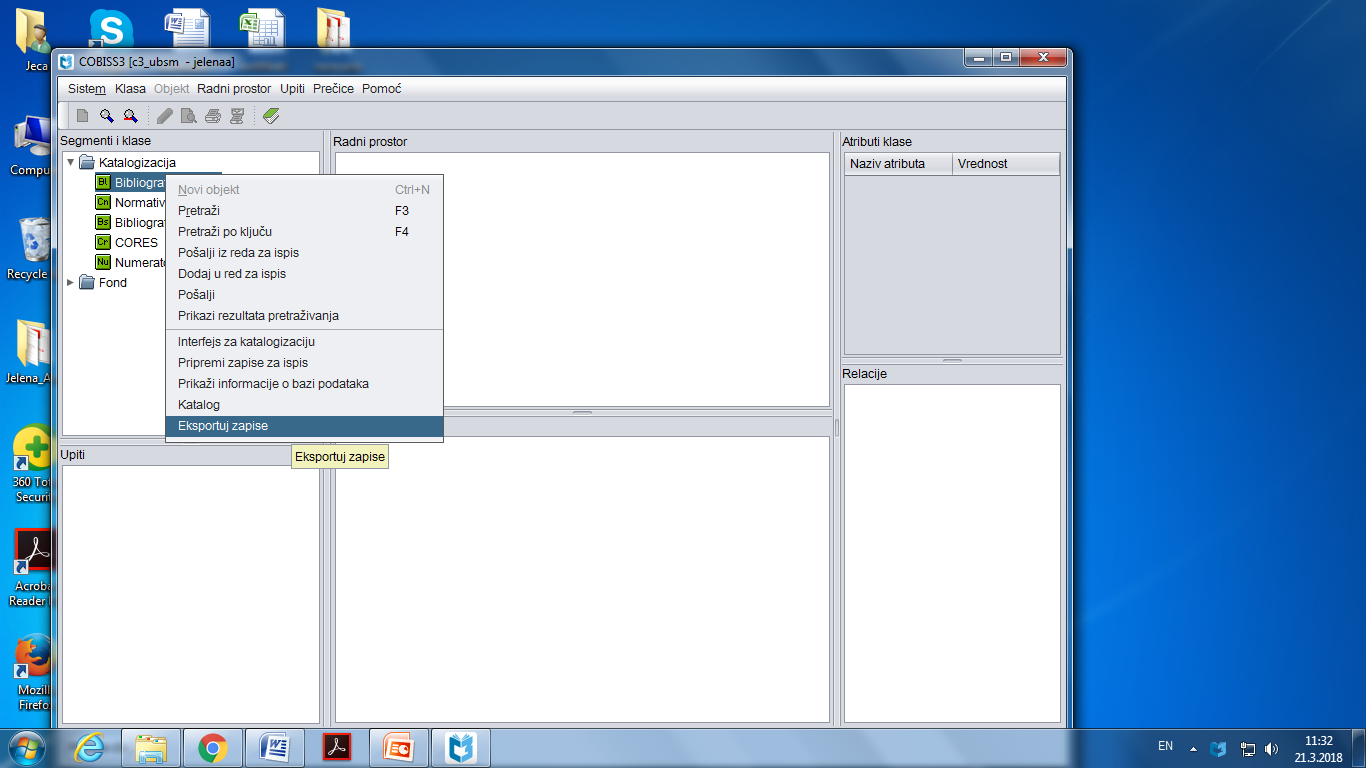 Експорт записа из COBISS-a u XML форматима
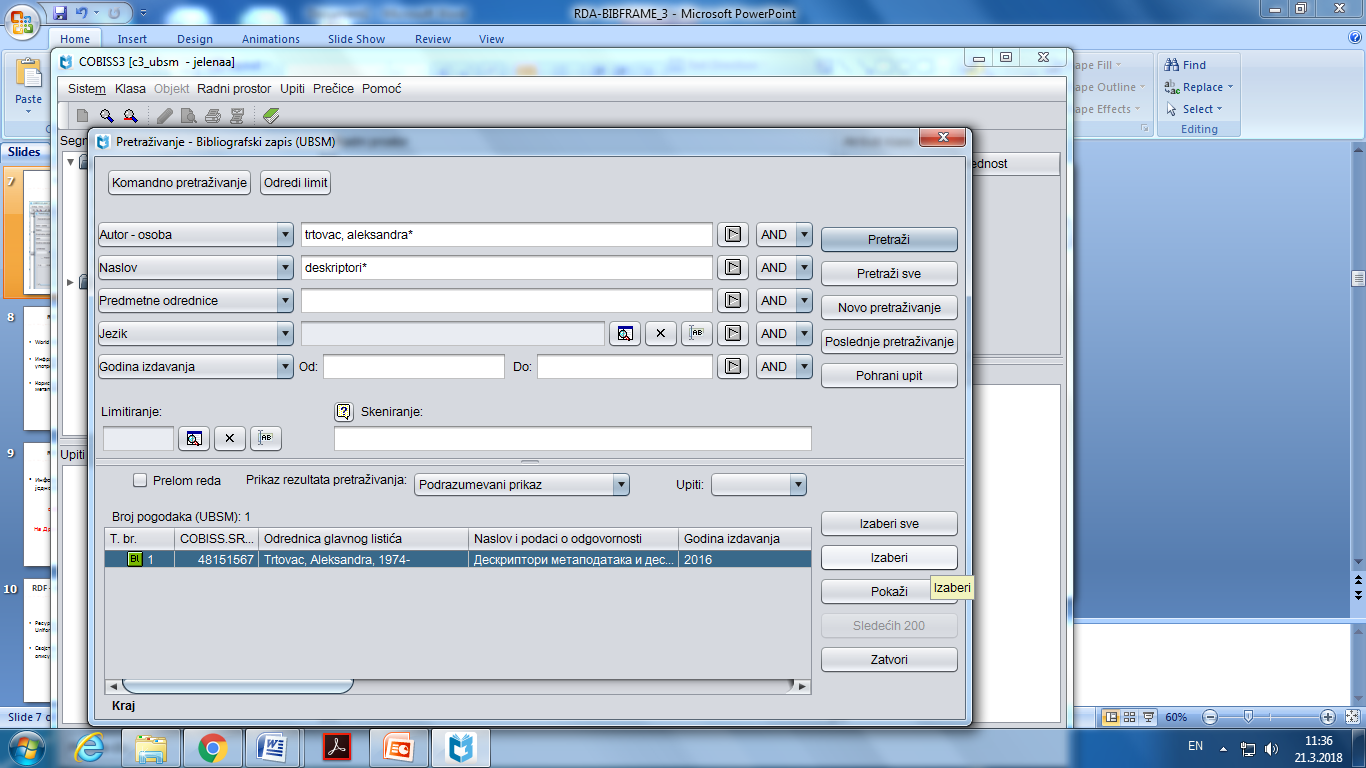 Експорт записа из COBISS-a u XML форматима
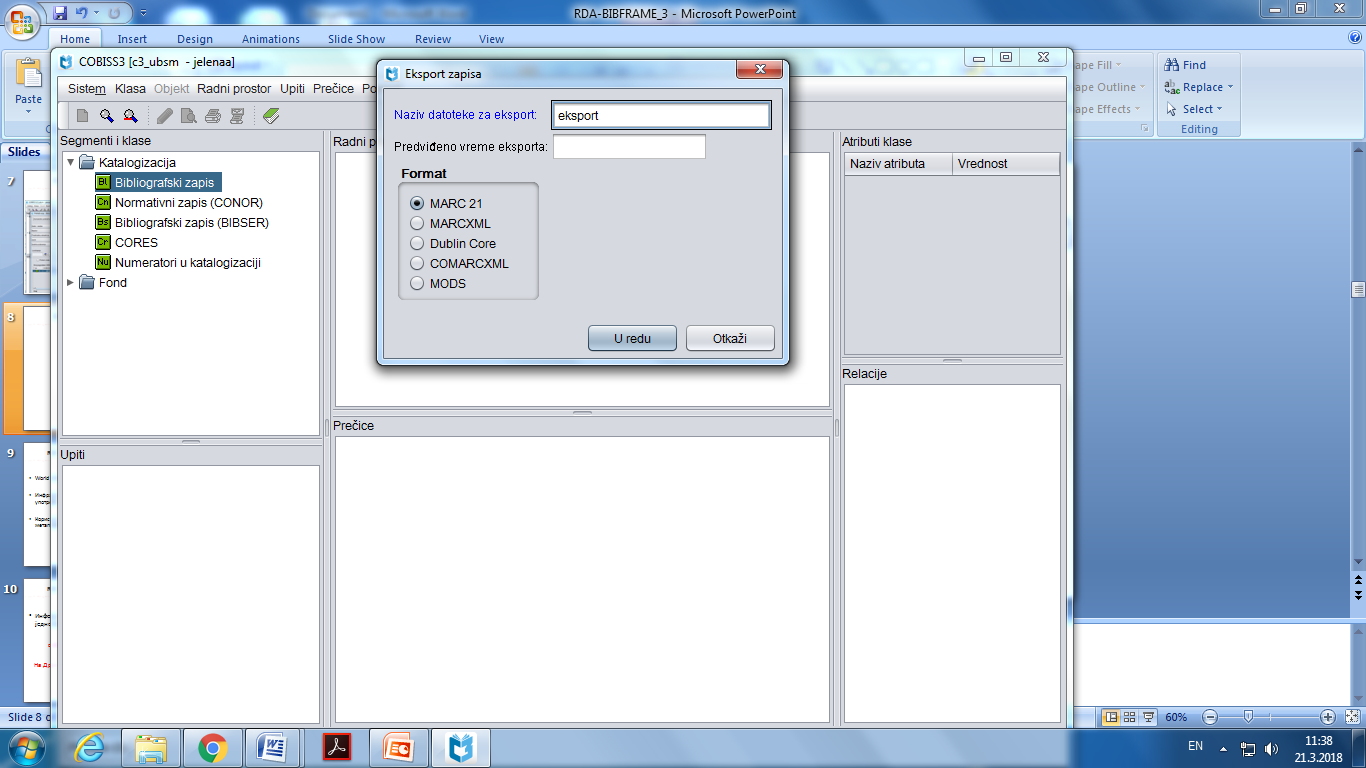 Експорт записа из COBISS-a u XML форматима
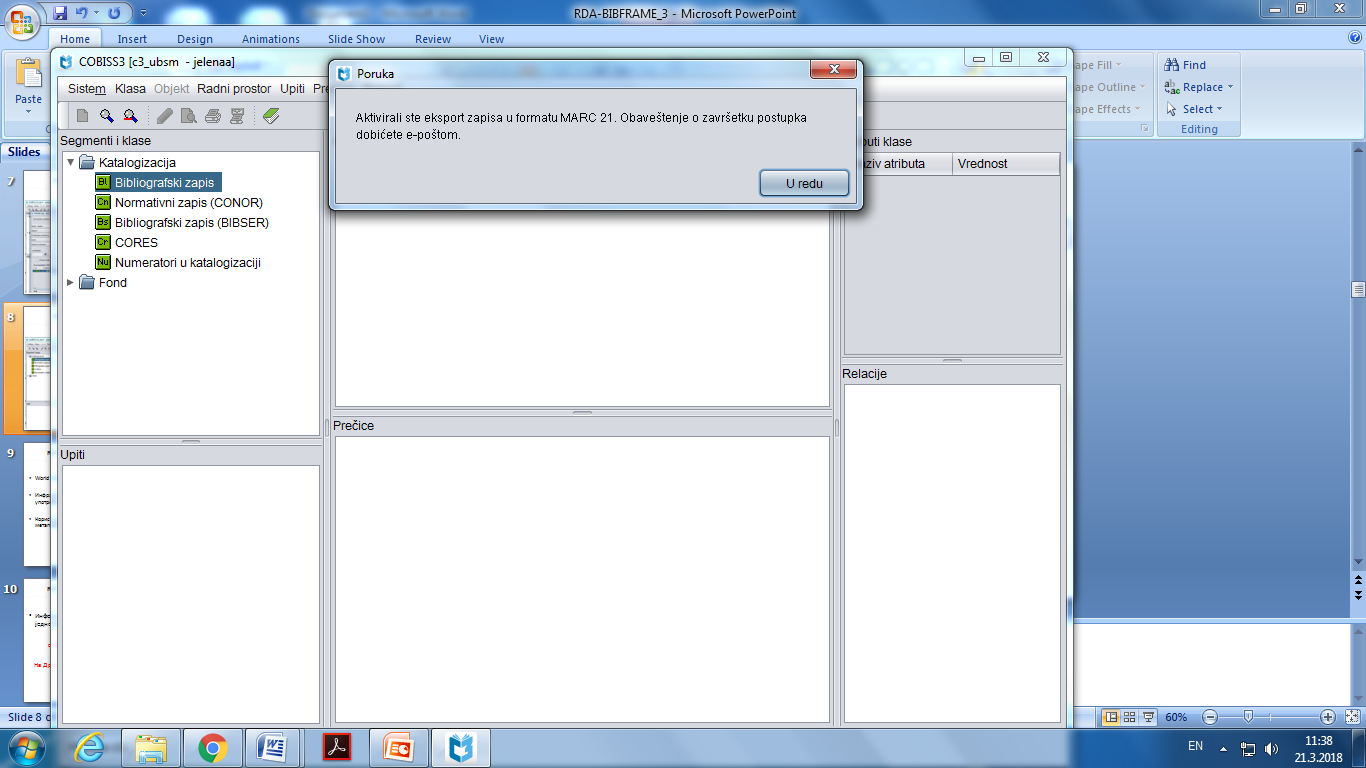 RDF - Resource Description Framework
World Wide Web Consortium [W3C]

Инфраструктура која омогућава кодирање, размену и употребу структурираних метаподатака

Користи XML као општу синтаксу за размену и обраду метаподатака
RDF - Resource Description Framework
Информације о било ком ресурсу су у облику једноставног исказа у форми уређене тројке: 

субјекат – предикат - објекат = (triple)

На Дрини ћуприја – име_аутора – Иво Андрић
RDF - Resource Description Framework
Ресурси – извори које описујемо. Сваки ресурс има Uniform Resource Identifier (URI) (субјекти и објекти)

Својства - атрибути или карактеристике ресурса; описују и повезују ресурсе (предикати)
RDF - Resource Description Framework
Јединствени идентификатори ресурса (Uniform Resource Identifier - URI): 
универзални локатор ресурса (Uniform Resource Locator - URL), 
међународна идентификација ресурса (International Resource Identification - IRI) или 
нека друга врста јединственог идентификатора

	Једноставне изјаве представљају се путем графа у којем субјекти и предикати представљају чворове (nodes) који су повезани својствима
RDF – структура и графички приказ
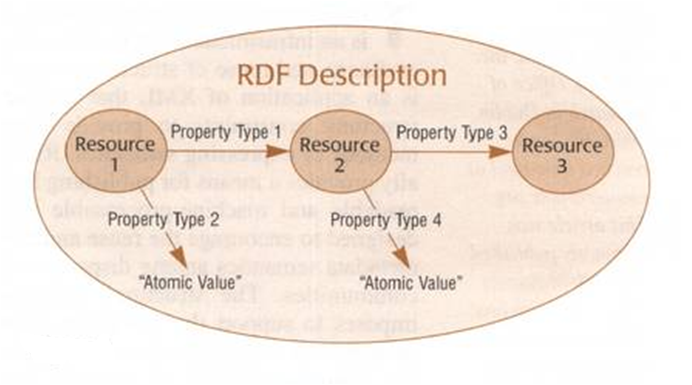 RDF – структура и графички приказ
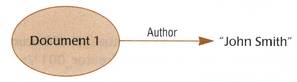 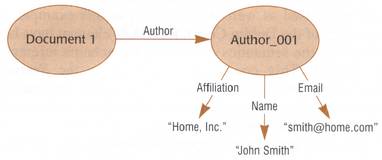 RDF – структура и графички приказ
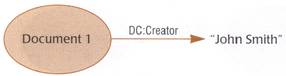 <?xml:namespace ns = "http://www.w3.org/RDF/RDF/" prefix ="RDF" ?>
<?xml:namespace ns = "http://purl.oclc.org/DC/" prefix = "DC" ?>
<RDF:RDF>
<RDF:Description RDF:HREF = "http://uri-of-Document-1">
<DC:Creator>John Smith<DC:Creator>
</RDF:Description>
</RDF:RDF>
RDF – структура и графички приказ
<?xml:namespace ns = "http://www.w3.org/RDF/RDF/" prefix = "RDF" ?>
<?xml:namespace ns = "http://purl.oclc.org/DC/" prefix = "DC" ?>
<?xml:namespace ns = "http://person.org/BusinessCard/" prefix = "CARD" ?>
<RDF:RDF>
<RDF:Description RDF:HREF = "http://uri-of-Document-1">
<DC:Creator RDF:HREF = "#Creator_001"/>
</RDF:Description>
<RDF:Description ID="Creator_001">
<CARD:Name>John Smith<CARD:Name>
<CARD:Email>smith@home.net<CARD:Email>
<CARD:Affiliation>Home, Inc.<CARD:Affiliation>
</RDF:Description>
</RDF:RDF>
RDF - пример
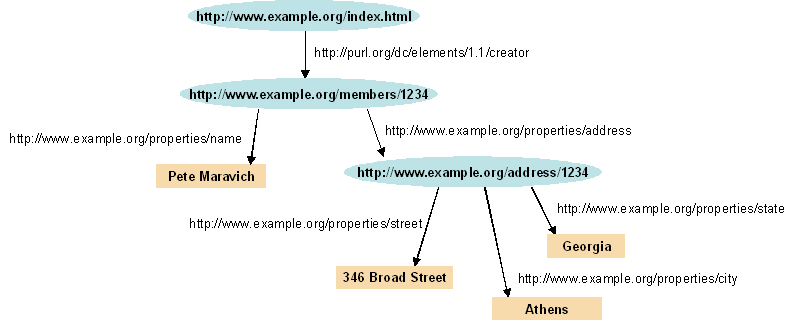 RDF/XML - пример
<rdf:Description rdf:about="http://www.example.org/index.html">
	<dc:creator>
		<rdf:Description rdf:about="http://www.examle.org/members/1234">
			<rdf:Description rdf:about="http://www.examle.org/properties/name">
				<ex:Name>Pate Maravich</ex:Name>
			</rdf:Description>
			<rdf:Description rdf:about="http://www.examle.org/address/1234">
				<rdf:Description rdf:about="http://www.examle.org/properties/state">
					<ex:State>Georgia</ex:State>
				</rdf:Description>
				<rdf:Description rdf:about="http://www.examle.org/properties/city">
					<ex:city>Athens</ex:city>
				</rdf:Description>
				<rdf:Description rdf:about="http://www.examle.org/properties/city">
					<ex:city>346 Broad Street</ex:city>
				</rdf:Description>
			</rdf:Description>
		</rdf:Description>
	</dc:creator>
</rdf:Description>
Александра Тртовац
1974-
2016
година_рођења
име_презиме
15.07.2016.
Аутор
http://www.vbs.rs/scripts/cobiss?command=DISPLAY&base=COBIB&RID=48151567
COBISS_zapis
година_издавања
http://e-cris.sr.cobiss.net/public/jqm/search_basic.aspx?lang=scr&opdescr=search&opt=2&subopt=1&code1=cmn&code2=auto&search_term=krstev
датум_одбране
Ментор
https://fedorabg.bg.ac.rs/fedora/get/o:12605/bdef:Asset/view
име_презиме
http://www.fil.bg.ac.rs/
година_рођења
Цветана Крстев
Филолошки факултет
наслов
1952-
Дескриптори метаподатака и дескриптори садржаја у проналажењу информација у дигиталним библиотекама
Предмет и класификација
Чланови комисије
Математички факултет
Александра Вранеш
http://www.matf.bg.ac.rs/
1960-
Филолошки факултет
Чланови комисије
4
година_рођења
http://e-cris.sr.cobiss.net/public/jqm/rsr.aspx?lang=scr&opdescr=search&opt=2&subopt=300&code1=cmn&code2=auto&psize=10&hits=2&page=1&count=1&search_term=vitas&id=1268&slng=scr&order_by=
име_презиме
1949-
http://www.fil.bg.ac.rs/
година_рођења
http://e-cris.sr.cobiss.net/public/jqm/rsr.aspx?lang=scr&opdescr=search&opt=2&subopt=300&code1=cmn&code2=auto&psize=10&hits=6&page=1&count=2&search_term=vranes&id=871&slng=scr&order_by=
име_презиме
1
http://e-cris.sr.cobiss.net/public/jqm/search_basic.aspx?lang=scr&opt=2&subopt=1&opdescr=search&code1=cmn&code2=auto&search_term=stankovic%20ranka
Душко Витас
3
http://e-cris.sr.cobiss.net/public/jqm/rsr.aspx?lang=scr&opdescr=search&opt=2&subopt=300&code1=cmn&code2=auto&psize=10&hits=6&page=1&count=3&search_term=dragicevic&id=667&slng=scr&order_by=
година_рођења
име_презиме
2
1968-
Рајна Драгићевић
http://www.rgf.bg.ac.rs/
име_презиме
година_рођења
Ранка Станковић
Рударско-геолошки факултет
Филолошки факултет
1964-
Дигиталне библиотеке
Проналажење информација
предметна_одредница_1
предметна_одредница_2
Предмет и класификација
Компјутерска лингвистика
предметна_одредница_3
предметна_одредница_4
УДК_број_2
УДК_број_1
предметна_одредница_5
Електронски речници
предметна_одредница_6
811.163.41'322(043.3)
026/027:004.62(043.3)
Српски језик
Терминолошки речници
<rdf:Description rdf:about="https://fedorabg.bg.ac.rs/fedora/get/o:12605/bdef:Asset/view">
	<ubsm:datum_odbrane>15.07.2016.</ubsm:datum_odbrane>
	 <ubsm:godina_izdavanja>2016.</ubsm:godina_izdavanja>
	 <ubsm:COBISS_zapis>http://www.vbs.rs/scripts/cobiss?command=DISPLAY&base=COBIB&RID=48151567</ubsm:COBISS_zapis>
	 <rdf:Description rdf:about="Autor”>
		 <ubsm:ime_prezime> Александра Тртовац</ubsm:ime_prezime>
		 <ubsm:godina_rođenja>1974-</ubsm:godina_rođenja> 
	 </rdf:Description>
	<rdf:Description rdf:about=“ http://poincare.matf.bg.ac.rs/~cvetana/ “>
		  <ubsm:ime_prezime> Цветана Крстев</ubsm:ime_prezime> 
		  <ubsm:godina_rođenja>1952- </ubsm:godina_rođenja>
		  <ubsm:afilijacija>Филолошки факултет</ubsm:afilijacija>
	 </rdf:Description>
	<ubsm:naslov>Дескриптори метаподатака и дескриптори садржаја у проналажењу информација у дигиталним библиотекама 	</ubsm:naslov>
	 <rdf:Description rdf:about=“Чланови_комисије”>
		<rdf:Description rdf:about=“http://e-cris.sr.cobiss.net/public/jqm/rsr.aspx?lang=scr&opdescr=search&opt=2&subopt=300&code1=cmn&code2=auto&psize=10&hits=6&page=1&count=2&search_term=vranes&id=871&slng=scr&order_by“>
			<ubsm:ime_prezime>Александра Вранеш</ubsm:ime_prezime> 
			 <ubsm:godina_rođenja>1960- </ubsm:godina_rođenja>
		 	<ubsm:afilijacija rdf:about=“ http://www.fil.bg.ac.rs/ “>Филолошки факултет</ubsm:afilijacija>
		</rdf:Description>
		<rdf:Description rdf:about=“http://e-cris.sr.cobiss.net/public/jqm/search_basic.aspx?lang=scr&opt=2&subopt=1&opdescr=search&code1=cmn&code2=auto&search_term=stankovic%20ranka“>
			<ubsm:ime_prezime>Ранка Станковић</ubsm:ime_prezime> 
		 	<ubsm:godina_rođenja>1964- </ubsm:godina_rođenja>
			 <ubsm:afilijacija rdf:about=“ http://www.rgf.bg.ac.rs/ “>Рударско-геолошки факултет</ubsm:afilijacija>
		</rdf:Description>
		<rdf:Description rdf:about=“http://e-cris.sr.cobiss.net/public/jqm/rsr.aspx?lang=scr&opdescr=search&opt=2&subopt=300&code1=cmn&code2=auto&psize=10&hits=2&page=1&count=1&search_term=vitas&id=1268&slng=scr&order_by= “>
			<ubsm:ime_prezime>Душко Витас</ubsm:ime_prezime> 
			 <ubsm:godina_rođenja>1949-</ubsm:godina_rođenja>
			 <ubsm:afilijacija rdf:about=“ http://www.matf.bg.ac.rs/ “>Математички факултет</ubsm:afilijacija>
		</rdf:Description>
<rdf:Description rdf:about=“http://e-cris.sr.cobiss.net/public/jqm/rsr.aspx?lang=scr&opdescr=search&opt=2&subopt=300&code1=cmn&code2=auto&psize=10&hits=6&page=1&count=3&search_term=dragicevic&id=667&slng=scr&order_by “>
			<ubsm:ime_prezime>Рајна Драгићевић</ubsm:ime_prezime> 
			 <ubsm:godina_rođenja>1968-</ubsm:godina_rođenja>
			 <ubsm:afilijacija rdf:about=“ http://www.fil.bg.ac.rs/ “> Филолошки факултет</ubsm:afilijacija>
		</rdf:Description>
	</rdf:Description>	
	<rdf:Description rdf:about=“Предмет_и_класификација”>
			<ubsm:предметна_одредница_1>Дигиталне библиотеке </ubsm:предметна_одредница_1> 
	 		<ubsm:предметна_одредница_2>Проналажење информација</ubsm:предметна_одредница_2> 
 			<ubsm:предметна_одредница_3>Компјутерска лингвистика</ubsm:предметна_одредница_3> 
			 <ubsm:предметна_одредница_4>Електронски речници</ubsm:предметна_одредница_4> 
			 <ubsm:предметна_одредница_5>Српски језик</ubsm:предметна_одредница_5> 
			 <ubsm:предметна_одредница_6>Терминолошки речници</ubsm:предметна_одредница_6> 
			 <ubsm:УДК_број_1>026/027:004.62(043.3)</ubsm:УДК_број_1> 
			 <ubsm:УДК_број_2>811.163.41'322(043.3)</ubsm:УДК_број_2> 
		</rdf:Description>
</rdf:Description>